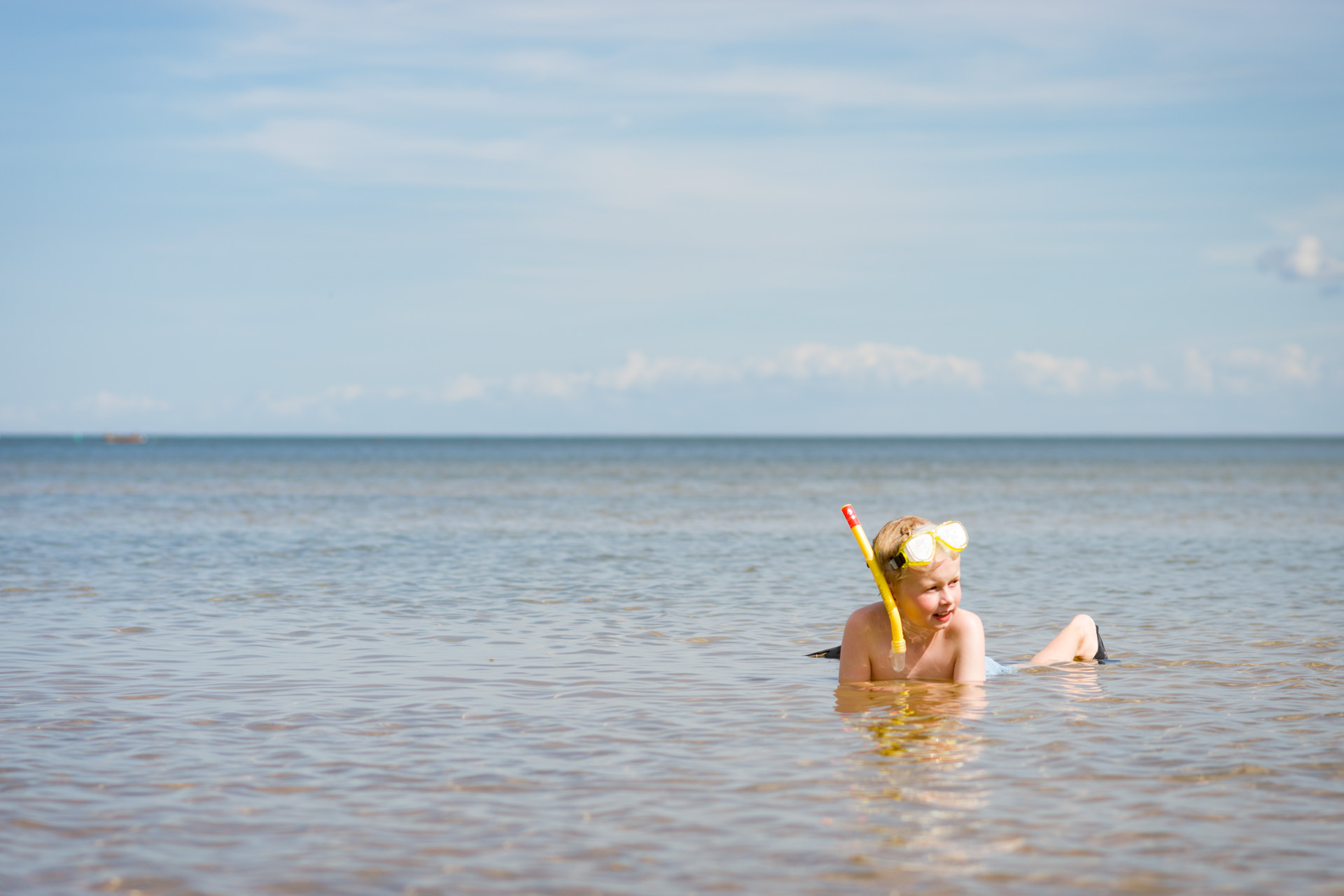 Kun 2023-06-21
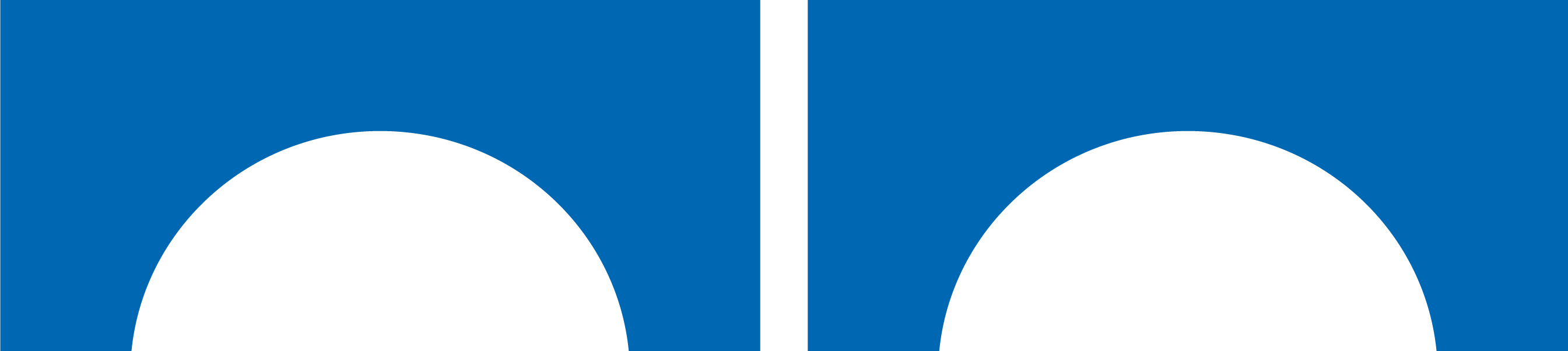 Sjukfrånvaro/månad Melleruds Kommun
Tomas Öhberg HR-Konsult
Sjuklönekostnad Melleruds Kommun
Tomas Öhberg HR-Konsult
Sjuklönekostnad Kultur och Utbildning
Tomas Öhberg HR-Konsult
Sjukfrånvaro i % Kuf Alla områden 2023 Sjuklön  1 307 912 (tom april)
Tomas Öhberg HR-Konsult
Sjukfrånvaro i % Förvaltningsvis 2023.  3 550 137 kr
Tomas Öhberg HR-Konsult
Antal sjukskrivna personer KUF
Tomas Öhberg HR-Konsult